2021
此处可以换成LOGO
WORK REPORT
年终工作总结及工作计划
年终总结｜阶段工作汇报｜专项工作汇报｜
汇报人：喜爱PPT
这里可以输入公司/团队名称
目录
CONTENTS
01
前阶段工作回顾
02
取的的经验成绩
03
问题和形势分析
04
下阶段工作规划
Part   1
前期工作回顾
任务完成情况
关键指标三升三降
四个引领
营销竞赛情况
重点工作时间节点
任务完成情况
紧紧围绕金融业务余额新增的发展重点，确定全市圆梦200万、追梦230万发展目标，全年新增余额从100万平台上升至200万平台，达到247.6万元；新增综合资产从200万平台上升至300万平台，达到310.11万元。
实绩超出计划7.65%
任务完成情况
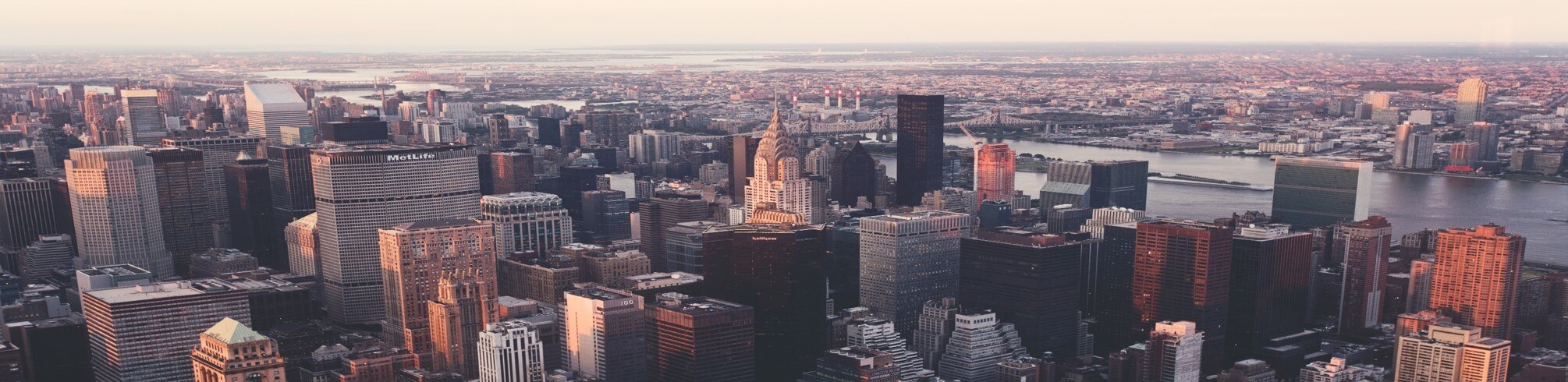 总销量
单位：万元
主营业务
百分比
新媒体业务
单位：万元
上图示例数据可直接修改EXCEL表格，也可直接粘贴图表图片过来。
任务完成情况
跨越发展  硕果累累
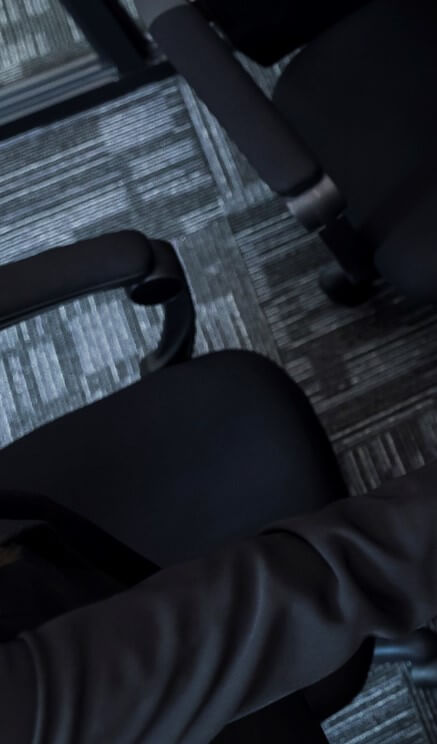 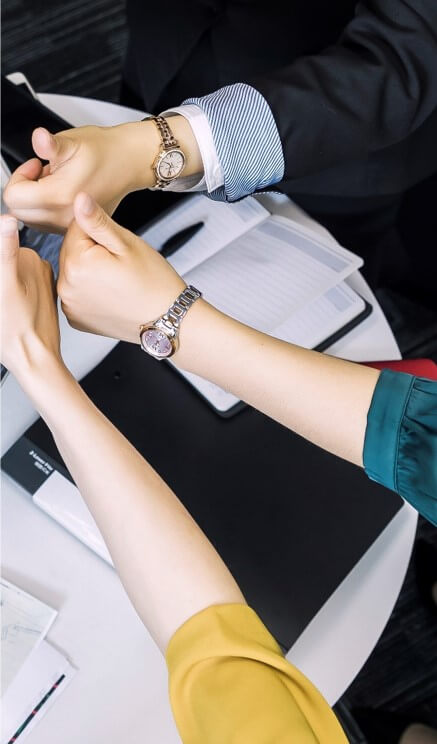 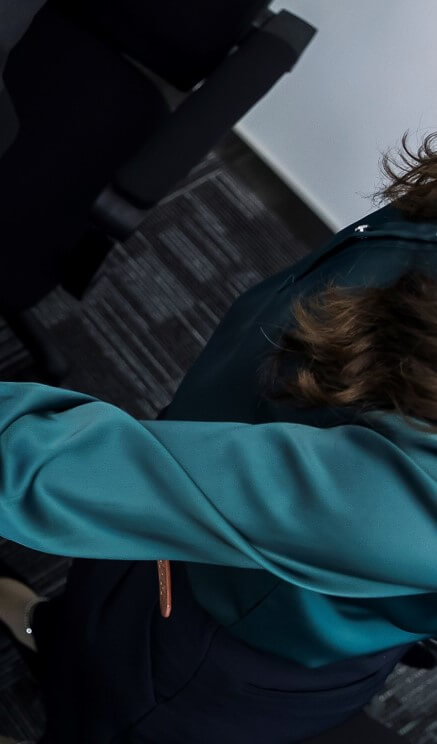 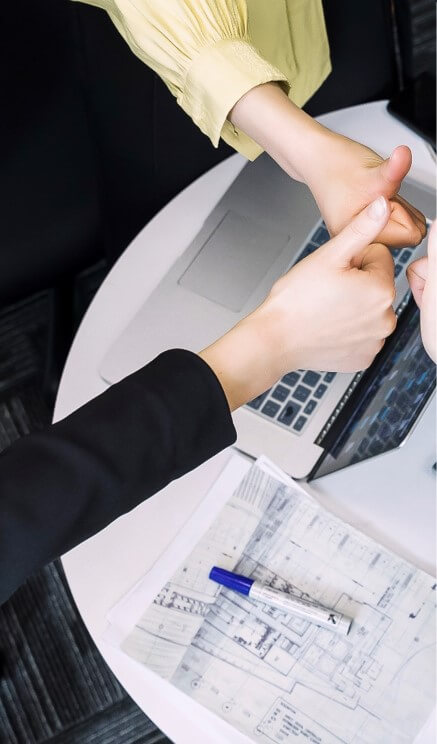 荣誉方面
增幅亮眼
紧盯收入
措施得力
海西分公司在省公司农村电商标杆示范县建设中荣获“黄金标杆”称号。
全年实现业务收入26207万元，完成省分公司预算（23845万元）的109.91%。
坚决贯彻省公司工作要求，以“转型、对标、三互”为抓手，落实“四个常态化”工作要求。
重点考核业务收入23000万，增幅18.63%，进度、增幅双双位列全省第1位。
关键指标三升三降
总资产周转率1.97%、提升0.04%
企业成本费用率98.35%、下降2.27%
2.27%
0.04%
提升
下降
资产负债率44.13%、下降0.13%
某某收益率344.69元/万元、提升37.64元/万元。
37.64元
0.13%
提升
下降
管理成本率0.96%、下降0.61%
劳动生产率22.21万元/人、提升4.98万元/人
4.98万元
0.61%
提升
下降
重点工作时间节点
2019.7.20
2019.6.20
2019.8.31
2019.6.3
召开专业启动会，成立工作小组
圆满超额8%
完成任务
产品设计方案出台
工作小组完成全市督导培训任务
各分公司完成初步目标
第二批要数工作完全
完成第一批预要数
2019.6.15
2019.7.15
2019.8.20
四个引领，拉动业绩增长
打造“1+3”投递转型领创站点25个，年度评选10条投递转型“领创”标兵。
站点引领
营造出学习劳模、关爱劳模、崇尚劳模、争当劳模的良好氛围。
标杆引领
四驾马车
驱动业务发展
技能引领
开展了形式多样的培训和竞赛活动
开展“三亮三比三创”活动，树立党员先进性支部；
以模范投递员名字命名投递段道，增强个人荣誉感。
文化引领
Part   2
主要做法和经验
五个指导思想贯穿始终
明确实现路径
成立领导小组和工作专班
主要考核指标的表现
抓住关键事项
业务开发方向
五个指导思想贯穿始终
贯彻总公司精神
深入贯彻公司董事会年初工作会议精神。
遵循十三五
规划布局
贯彻112工作要求
沿着市公司“十三五”规划总体布局，加快发展，提质增效。
即：一统领，一中心，两个重点
开拓创新
精准管理
继续关注三大指标，实施准细化管理，促进提质增效，降低成本。
坚持创新引领，在管理层面、技术层面推动创新精神的氛围。
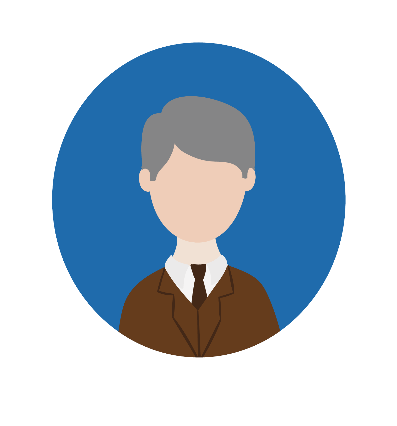 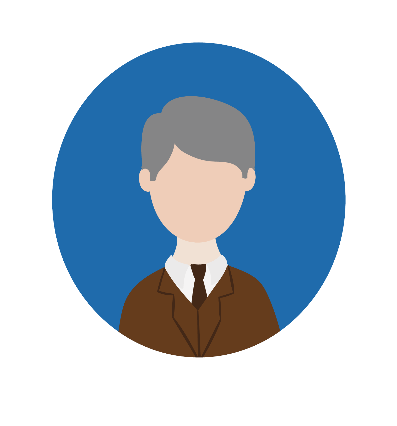 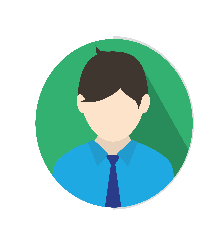 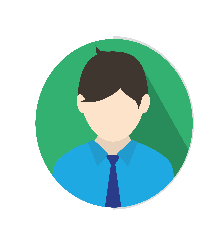 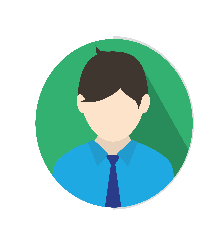 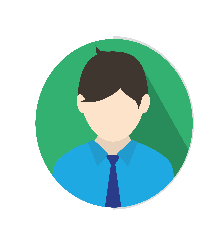 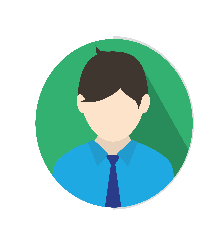 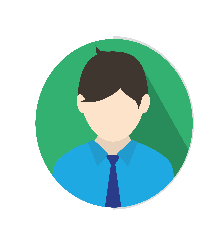 ●  ●  ●
●  ●  ●
成立领导小组和工作专班
为确保活动有序推进，公司成立活动领导小组，负责活动的组织领导及推进督导。
组  长：李严红
副组长：陈资水
成  员：黄伟明、阮水军、余玲玲、周华林、孙才军、吴平
工作专班组长：黄伟明
工作专班副组长：聂伟军
工作专班成员：徐伟斌、梁林柏、韩伟丹、毕小晖、卢俊
提高业务员的积级性
实施五个措施，激发业务员的积极性
1
加强培训，做好后勤支撑工作
2
取消全员营销，提倡能人营销
3
制订分等分级薪酬激励制度
4
营造公开公平激励氛围
5
开通岗位晋升通道
明确实现路径
将部分经营职能划归下级分公司，整合生产与经营资源，更利于业务发展。
大力推行线上+线下宣传融合， 转型+联动的专业融合。
2
1
下沉经营职能
推行融合发展
3
4
内部项目孵化
创新宣传模式
市公司专门设立创新基金，设立机制，鼓励员工创业创新，扶持培养一批项目。
结合互联网营销新特点，组建网络营销专班，探索网络营销与传统方式结合。
主要考核指标的表现
1-11月份业务质量情况
167
57.1%
92.86%
万元
电子面签使用率
名址信息录入准确率
重量稽核考核
较全国平均水平高6.3个百分点
低于集团公司95%的标准
8月重量不符商品2.4万件
Part   3
问题和形势分析
主要存在的问题
当前的主要任务
政策环境解读
业务发展特征
当前主要存在的问题
1
县市发展不平衡的问题依然凸显
当前存在的
主要问题
2019年1-5月份，某某分公司集邮收入进度仅达到39.85%，离全市62%的平均进度差距较大。
2
3
项目开发有待加强
“123”工程建设有待加强
主要表现在示范网点、专区标准化建设还比较滞后，柜台未单设、专柜标准不一等。
2019年1-5月，全市项目开发未达到序时进度，后续发展压力大。
当前主要任务
当前主要任务
集团公司工作会议提出：要做强做优做大主营业务
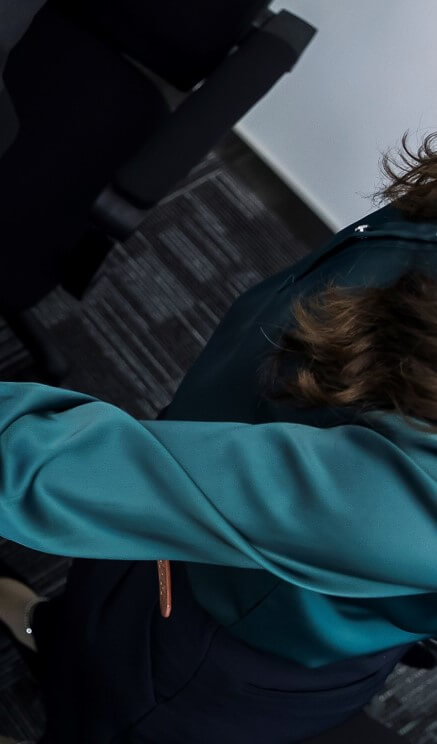 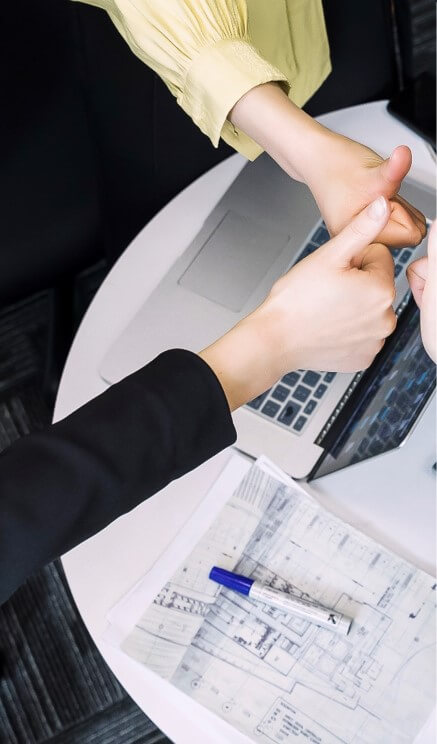 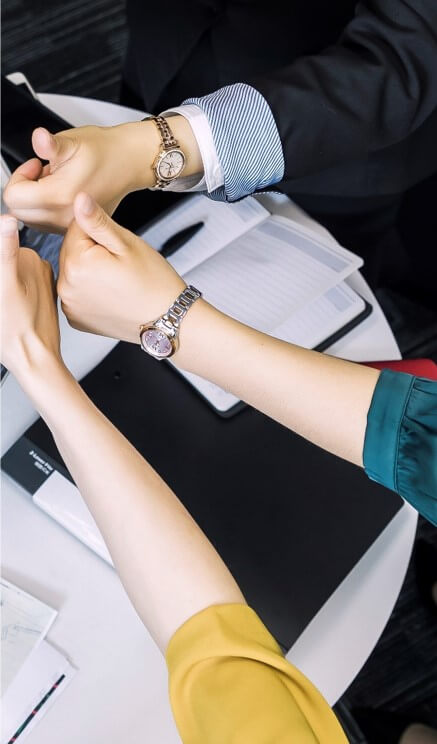 做强
做优
做大
成为市场竞争的强者
成为经营管理的佼佼者
成为行业发展的领跑者
自主创新能力强
市场开拓能力强
风险管控能力强
经营业绩优
公司治理优
品牌形象优
核心竞争力强
引领行业发展
居于领先地位
国家政策和大环境情况
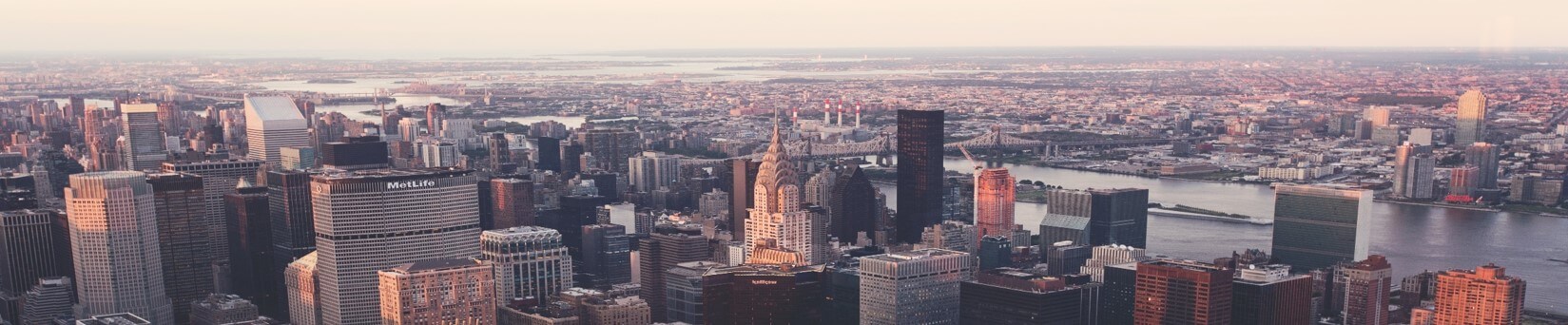 1
5
2016年3月17日商务部等六个部门制定了《全国电子商务物流发展专项规划》。
2014年9月12日国务院发布《物流业发展中长期规划（2014—2020年）》。
2
2015年5月4日国务院发布《关于大力发展电子商务加快培育经济新动力的意见》。
2016年12月，国家邮政局会同国家发展改革委、交通运输部联合印发了《邮政业发展“十三五”规划》。
6
2015年5月15日商务部出台了《“互联网+流通”行动计划》，加快互联网与流通产业的深度融合。
3
7
2015年10月23日，国务院印发《关于促进快递业发展的若干意见》，这是我国首次出台快递业发展纲领性文件。
4
2019年3月发改委11部门联合出台《关于推动物流服务质量提升工作的指导意见》。
Part   4
下阶段工作计划
下阶段工作目标
打造企业文化
做好三个工作
推动创新优化
打造四个优势
提升执行力
下阶段工作目标
实现收入3亿元，增长14.5%
收入规模保持全省第11位，缩小与第10位差距
新增余额25亿元，新增保费10亿元。
主要经营指标全面完成省分公司预算；
业务发展目标
效益目标
总体目标
安全目标
服务目标
资金0案件、安全生产0重大事故。
客户服务满意度85分以上
做好三个工作
推动品牌发展战略，以“地理标志”产品为基础，以独特的地产品为主要产品，形成品牌体系。
2
1.牢固树立品牌意识
健全农产品质量安全监管机制，形成县、乡、村、农户四级质量安全监管体系。
2.建立质量安全保障体系
做好三个工作
一是建立农产品生产环节可追溯制度；
二是建立加工包装环节可追溯制度；
三是建立运输、销售过程中的可追溯制度。
3.建立安全追溯体系
打造四个优势
拥有国内优质品项
专家团队
品项领先
实力团队
20年产品管理经营精英
20年业内品项厂商精英
10年互联网经营精英
采用高科技专利品项，满足不同客户的需求。
只需20-30分钟做完一次项目，效果显著。
价格优势
物联网支持
售后体系
小项目大作为
利用最新进最有效的品项，才用体验式销售，网上下单，现下体验的营销模式。
大数据管理中心
网络客户管理
售后退还保障体系
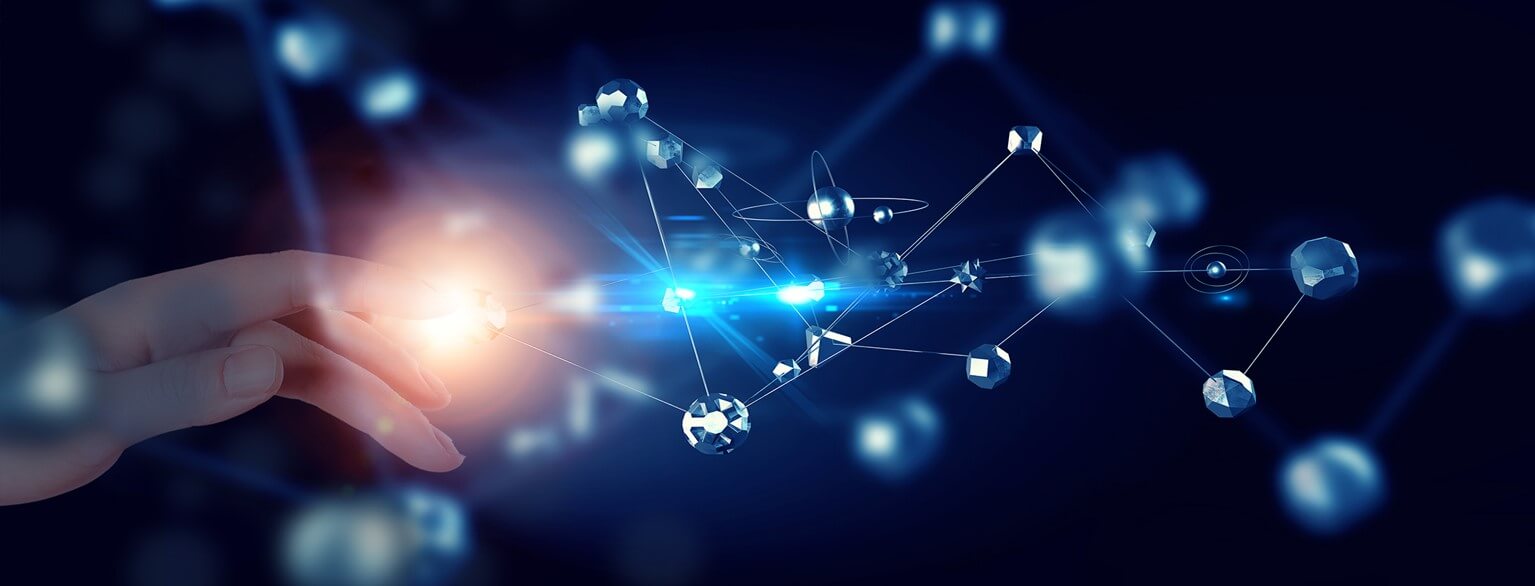 推动创新优化
成效考核
创造条件
设计合理的考核指标，对于成绩显著的项目，给予政策和资金上的支持。成效显著的技术和流程创新，予以推广表彰。
通过举办创意大赛、提供扶持政策等方式，为青年职工提供创新的动力和环境，扶持一批有闯劲的员工为企业发展添动力。
提升工作效率
1
3
2
认真落实《某某某管理办法》，充分调动和发挥员工的积极性和创造性，提升业务品质、规模与水平。
在重点学科重点专业探索开设全英专业授课国际合作班，提高国际教育水平。
不断寻找高水平合作对象，构筑高水平国际合作平台，开辟高水平国际合作与交流新渠道。
LOGO
THANKS
演示完毕 感谢关注
汇报人：喜爱PPT
这里可以输入公司/团队名称